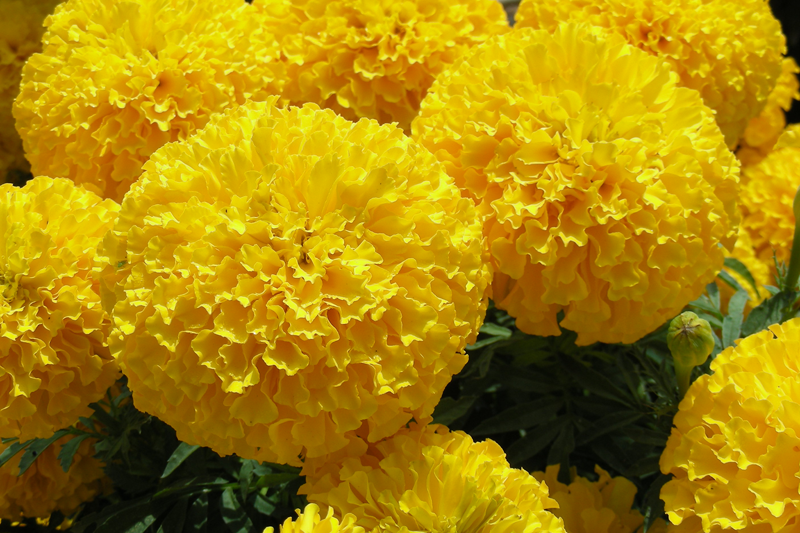 বিসমিল্লাহির রাহমানির রাহিম
সবাইকে ফুলেল শুভেচ্ছা
মোঃ মুকবুল হোসেন                              সহকারী শিক্ষক        লালবাগ রওশন আশ্রাফ উচ্চবিদ্যালয়                 কুমিল্লা সদর দক্ষিণ, কুমিল্লা।মোবাইলঃ ০১৭১৬-২৯২১৮২ইমেইলঃ muqbul.jannat@gmail.com
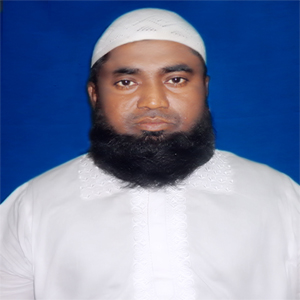 শ্রেণি :  নবম 
বিষয় :  ব্যবসায় উদ্যোগ
চতুর্থ অধ্যায়-মালিকানার ভিত্তিতে ব্যবসায়
সময় : ৫০ মিনিট 
তারিখ:
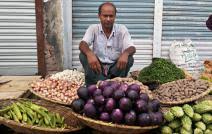 উপরের চিত্রে কী দেখা যাচ্ছে?
এ ধরনের ব্যবসায় সাধারণত কতজন মালিক থাকে?
একজন দ্বারা পরিচালিত ব্যবসায়কে কী ধরনের ব্যবসায় বলা হয়?
একমালিকানা ব্যবসায়
এ পাঠে শেষে শিক্ষার্থীরা
১।একমালিকানা ব্যবসায় কী তা বলতে পারবে ।
২। একমালিকানা ব্যবসায়ের ক্ষেত্রগুলো চিহ্নিত করতে পারবে।
3। একমালিকানা ব্যবসায়ের বৈশিষ্ট্যগুলো বর্ণনা করতে পারবে ।
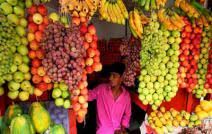 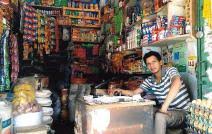 একমালিকানা ব্যবসায়
একমালিকানা ব্যবসায়
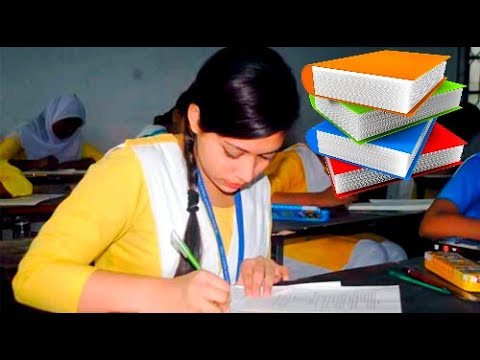 একক কাজ(সময় – ২ মিনিট)
একমালিকানা ব্যবসায় কাকে বলে?
মুনাফা অর্জনের লক্ষ্য নিয়ে যখন কোনো ব্যক্তি নিজ দায়িত্বে  মূলধন যোগাড় করে কোনো ব্যবসা গঠন ও পরিচালনা করে এবং উক্ত ব্যবসায়ে অর্জিত সকল লাভ নিজে ভোগ করে বা ক্ষতি হলে নিজেই তা বহন করে, তখন তাকে একমালিকানা ব্যবসায় বলে।
একমালিকানা ব্যবসায়ের ক্ষেত্র সমূহ:
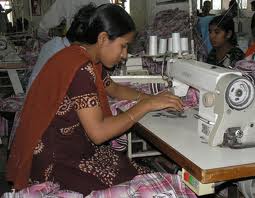 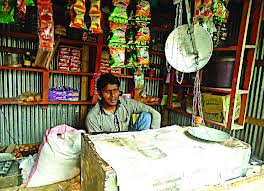 মুদি দোকান
দর্জি
একমালিকানা ব্যবসায়ের ক্ষেত্র সমূহ:
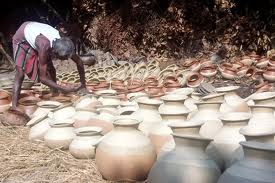 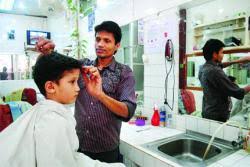 সেলুন
কামার
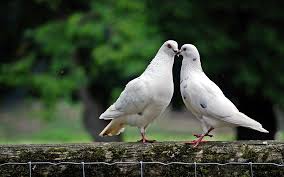 জোড়ায় কাজ (সময় ৫ মিনিট)
৫টি একমালিকানা ব্যবসায়ের ক্ষেত্র লিখ:
একমালিকানা ব্যবসায়ের বৈশিষ্ট্য
এ জাতীয় ব্যবসায়ের গঠন বেশ সহজ। আইনগত ঝামেলা না থাকায় যে কেউ ইচ্ছা করলে ও উদ্যোগ নিলে এ ব্যবসায় শুরু করতে পারেন
একমালিকানা ব্যবসায়ের মালিক সবসময় একজন ব্যক্তি যিনি নিজ উদ্যোগে পুঁজির সংস্থান করেন,ব্যবসায় পরিচালনা করেন ও ঝুঁকি বহন করেন
স্বল্প মূলধন নিয়ে এ জাতীয় ব্যবসায় গঠন করা যায়। মালিক নিজেই এ মূলধন যোগান দেন অথবা ব্যাংক থেকে ঋণ নেন।
দলগত কাজ (সময় – ৮ মিনিট)
উপরে উল্লেখিত বৈশিষ্ট্যগুলো  দেখে একমালিকানা ব্যবসার আরো পাচঁটি বৈশিষ্ট্য লিখ।
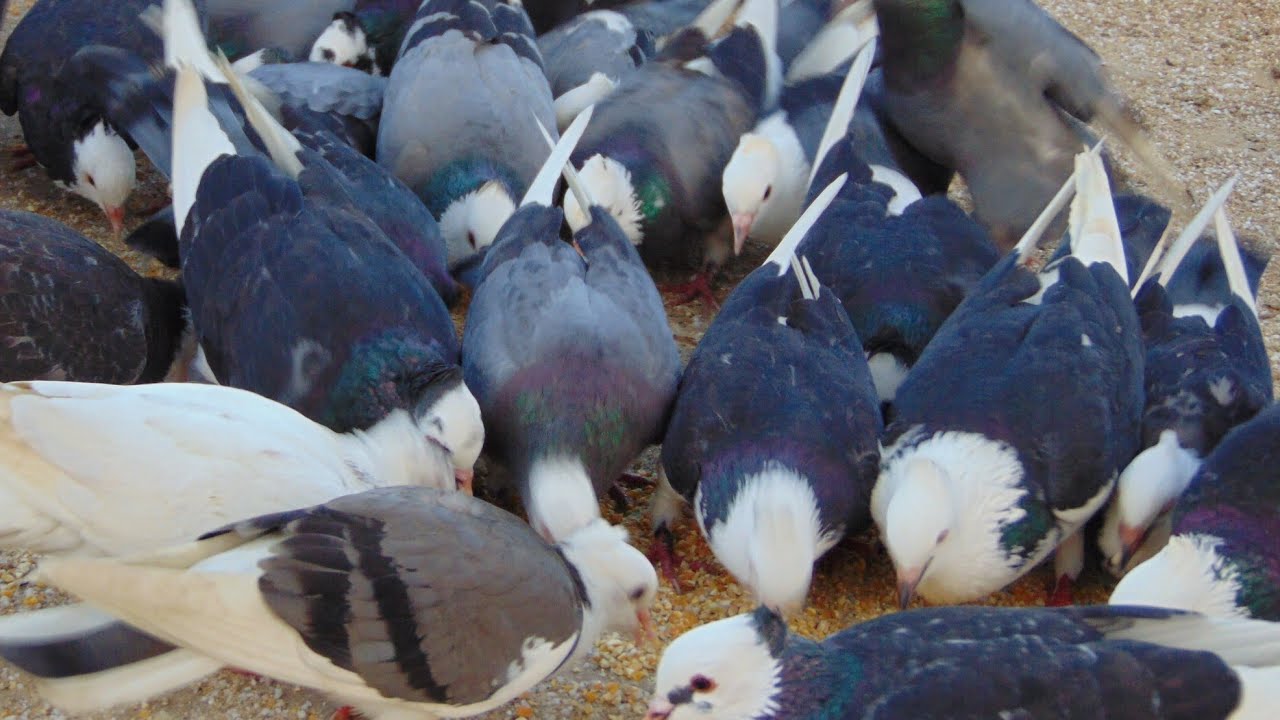 মূল্যায়ন
একমালিকানা ব্যবসায় কী?
একমালিকানা ব্যবসায়ের ৫ টি ক্ষেত্রের নাম বল।
একমালিকানা ব্যবসায়ের ৩টি বৈশিষ্ট্য বল।
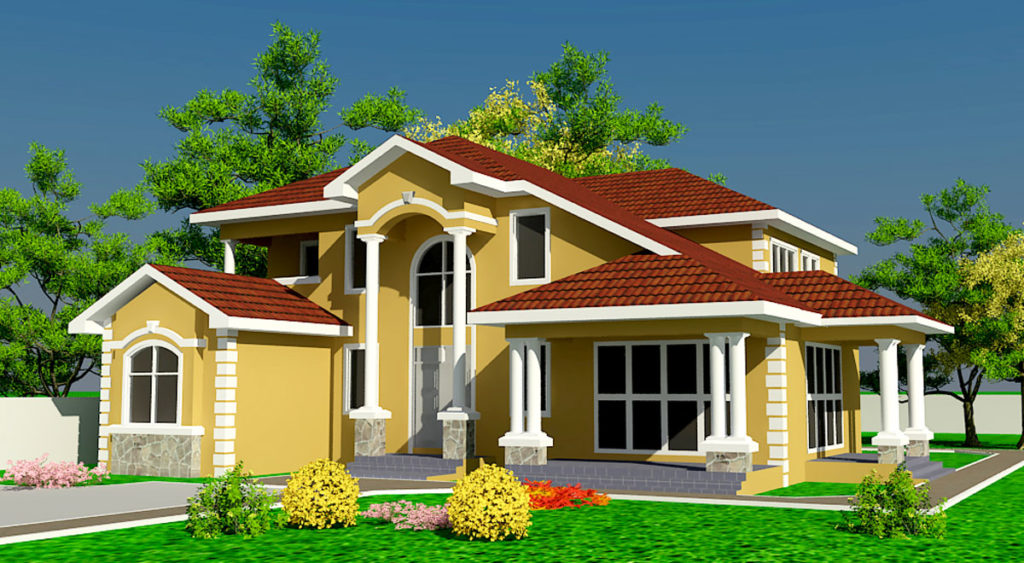 বাড়ির কাজ
“একমালিকানা ব্যবসা বাংলাদেশের বেকার সমস্যা সমাধানে বিশাল ভূমিকা রাখছে”এর সপক্ষে তোমার যুক্তি তুলে ধর।
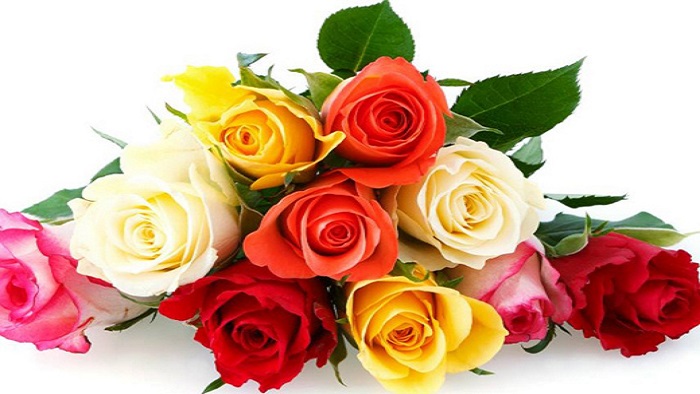 সবাইকে ধন্যবাদ